Problem Framer
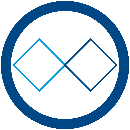 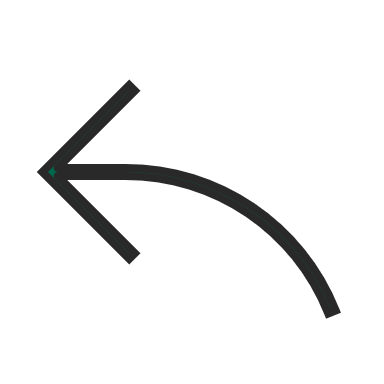 Drag Star to Map
Insert research question
Problem Statement
Who The Problem Most Affects
Project Barriers
Project Vision
Insert text
Insert text
Insert text
Insert service user image
Why is this a problem?
Insert text
Persona name
Insert service user image
Project Opportunities
Insert text
Persona name
Problem Map
Insert service user image
Too Broad
Too specific
Just Right
Points of View
Persona name
Insert text
‘How Might We’ Questions
Who The Problem Benefits
Insert text
Insert service user image
Insert service user image
Insert text
Project Type
Handover
Design
Sprint
Design
Marathon
Insert text
Stakeholder name
Stakeholder name